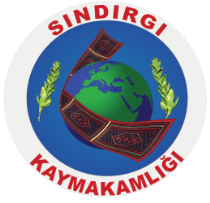 T.C.SINDIRGI KAYMAKAMLIĞIHalk Eğitimi Merkezi Müdürlüğü
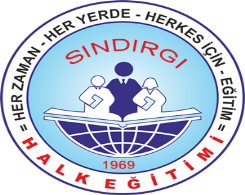 KAMU GÖREVLİLERİ ETİK DAVRANIŞ İLKELERİ

EĞİTİM -ÖĞRETİM HİZMETİ VERENLER İÇİN MESLEKİ ETİK İLKELER
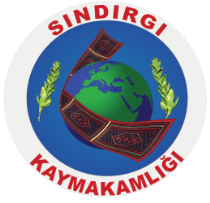 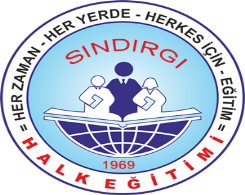 KAMU GÖREVLİLERİ ETİK DAVRANIŞ İLKELERİ
Görevin yerine getirilmesinde kamu hizmeti bilinci
Halka hizmet bilinci
Hizmet standartlarına uyma
Amaç ve misyona bağlılık
Dürüstlük ve tarafsızlık
Saygınlık ve güven
Nezaket ve saygı
Yetkili makamlara bildirim
Çıkar çatışmasından kaçınma
Görev ve yetkilerin menfaat sağlamak amacıyla kullanılmaması
Hediye alma ve menfaat sağlama yasağı
Kamu malları ve kaynaklarının kullanımı
Savurganlıktan kaçınma
Bağlayıcı açıklamalar ve gerçek dışı beyan
Bilgi verme saydamlık ve katılımcılık
Yöneticilerin hesap verme sorumluluğu
Eski kamu görevlileriyle ilişkiler
Mal bildiriminde bulunma
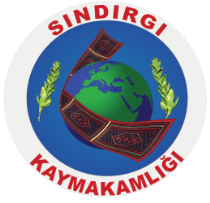 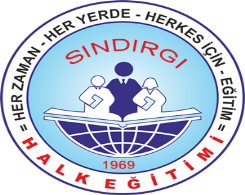 Görevin Yerine Getirilmesinde Kamu Hizmeti Bilinci
Görevin yerine getirilmesinde kamu hizmeti bilinci
	Madde 5 — Kamu görevlileri, kamu hizmetlerinin yerine getirilmesinde; sürekli gelişimi, katılımcılığı, saydamlığı, tarafsızlığı, dürüstlüğü, kamu yararını gözetmeyi, hesap verebilirliği, öngörülebilirliği, hizmette yerindenliğive beyana güveni esas alırlar.
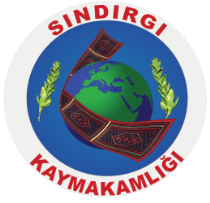 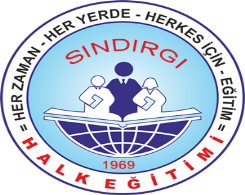 Halka Hizmet Bilinci
Halka hizmet bilinci
	Madde 6 — Kamu görevlileri, kamu hizmetlerinin yerine getirilmesinde; halkın günlük yaşamınıkolaylaştırmayı, ihtiyaçlarını en etkin, hızlı ve verimli biçimde karşılamayı, hizmet kalitesini yükseltmeyi, halkın memnuniyetini artırmayı, hizmetten yararlananların ihtiyacına ve hizmetlerin sonucuna odaklı olmayı hedeflerler.
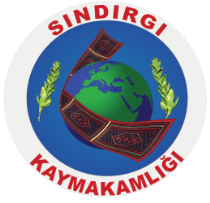 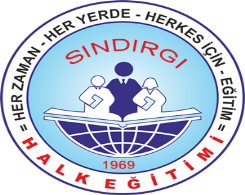 Hizmet Standartlarına Uyma
Hizmet standartlarına uyma
	Madde 7 — Kamu kurum ve kuruluşlarının yöneticileri ve diğer personeli, kamu hizmetlerini belirlenen standartlara ve süreçlere uygun şekilde yürütürler, hizmetten yararlananlara iş ve işlemlerle ilgili gerekli açıklayıcı bilgileri vererek onları hizmet süreci boyunca aydınlatırlar.
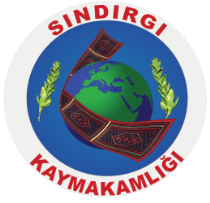 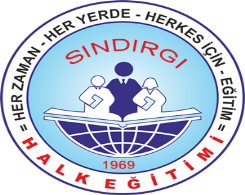 Amaç ve misyona bağlılık
	Madde 8 — Kamu görevlileri, çalıştıkları kurum veya kuruluşun amaçlarına ve misyonuna uygun davranırlar. Ülkenin çıkarları, toplumun refahı ve kurumlarının hizmet idealleri doğrultusunda hareket ederler.
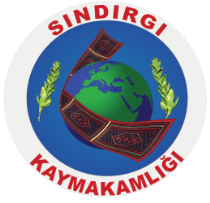 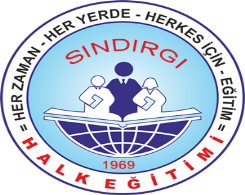 Dürüstlük ve tarafsızlık
	Madde 9 — Kamu görevlileri; tüm eylem ve işlemlerinde yasallık, adalet, eşitlik ve dürüstlük ilkeleri doğrultusunda hareket ederler, görevlerini yerine getirirken ve hizmetlerden yararlandırmada dil, din, felsefi inanç, siyasi düşünce, ırk, cinsiyet ve benzeri sebeplerle ayrım yapamazlar, insan hak ve özgürlüklerine aykırı veya kısıtlayıcı muamelede ve fırsat eşitliğini engelleyici davranış ve uygulamalarda bulunamazlar.
	Kamu görevlileri, takdir yetkilerini, kamu yararı ve hizmet gerekleri doğrultusunda, her türlü keyfilikten uzak, tarafsızlık ve eşitlik ilkelerine uygun olarak kullanırlar.
	Kamu görevlileri, gerçek veya tüzel kişilere öncelikli, ayrıcalıklı, taraflı ve eşitlik ilkesine aykırı muamele ve uygulama yapamazlar, herhangi bir siyasi parti, kişi veya zümrenin yararını veya zararını hedef alan bir davranışta bulunamazlar, kamu makamlarının mevzuata uygun politikalarını, kararlarını ve eylemlerini engelleyemezler.
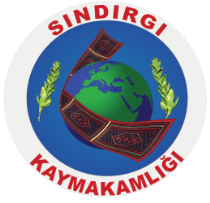 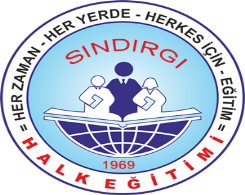 Saygınlık ve güven
	Madde 10 — Kamu görevlileri, kamu yönetimine güveni sağlayacak şekilde davranırlar ve görevin gerektirdiği itibar ve güvene layık olduklarını davranışlarıyla gösterirler. Halkın kamu hizmetine güven duygusunu zedeleyen, şüphe yaratan ve adalet ilkesine zarar veren davranışlarda bulunmaktan kaçınırlar.
	Kamu görevlileri, halka hizmetin kişisel veya özel her türlü menfaatin üzerinde bir görev olduğu bilinciyle hizmet gereklerine uygun hareket eder, hizmetten yararlananlara kötü davranamaz, işi savsaklayamaz, çifte standart uygulayamaz ve taraf tutamazlar.
	Yönetici veya denetleyici konumunda bulunan kamu görevlileri, keyfi davranışlarda, baskı, hakaret ve tehdit edici uygulamalarda bulunamaz, açık ve kesin kanıtlara dayanmayan rapor düzenleyemez, mevzuata aykırı olarak kendileri için hizmet, imkanveya benzeri çıkarlar talep edemez ve talep olmasa dahi sunulanı kabul edemezler.
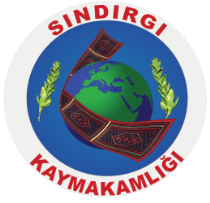 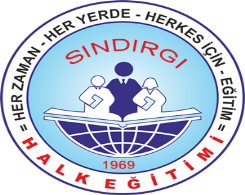 Nezaket ve saygı
	Madde 11 — Kamu görevlileri, üstleri, meslektaşları, astları, diğer personel ile hizmetten yararlananlara karşı nazik ve saygılı davranırlar ve gerekli ilgiyi gösterirler, konu yetkilerinin dışındaysa ilgili birime veya yetkiliye yönlendirirler.
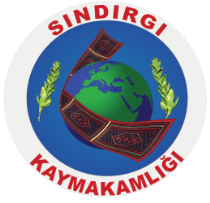 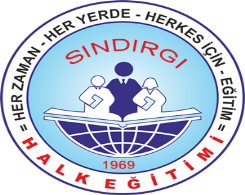 Yetkili makamlara bildirim
	Madde 12 — Kamu görevlileri, bu Yönetmelikte belirlenen etik davranış ilkeleriyle bağdaşmayan veya yasadışı iş ve eylemlerde bulunmalarının talep edilmesi halinde veya hizmetlerini yürütürken bu tür bir eylem veya işlemden haberdar olduklarında ya da gördüklerinde durumu yetkili makamlara bildirirler.
	Kurum ve kuruluş amirleri, ihbarda bulunan kamu görevlilerinin kimliğini gizli tutar ve kendilerine herhangi bir zarar gelmemesi için gerekli tedbirleri alırlar.
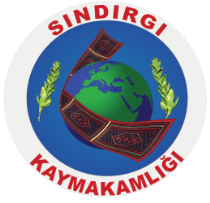 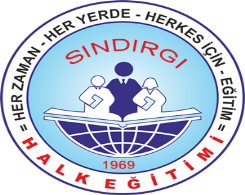 Çıkar çatışmasından kaçınma
	Madde 13 — Çıkar çatışması; kamu görevlilerinin görevlerini tarafsız ve objektif şekilde icra etmelerini etkileyen ya da etkiliyormuş gibi gözüken ve kendilerine, yakınlarına, arkadaşlarına ya da ilişkide bulunduğu kişi ya da kuruluşlara sağlanan her türlü menfaati ve onlarla ilgili mali ya da diğer yükümlülükleri vebenzeri şahsi çıkarlara sahip olmaları halini ifade eder.
	Kamu görevlileri, çıkar çatışmasında şahsi sorumluluğa sahiptir ve çıkar çatışmasının doğabileceği durumu genellikle şahsen bilen kişiler oldukları için, herhangi bir potansiyel ya da gerçek çıkar çatışması konusunda dikkatli davranır, çıkar çatışmasından kaçınmak için gerekli adımları atar, çıkar çatışmasının farkına varır varmaz durumu üstlerine bildirir ve çıkar çatışması kapsamına giren menfaatlerden kendilerini uzak tutarlar.
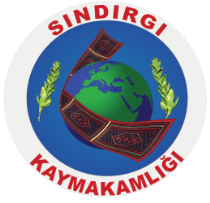 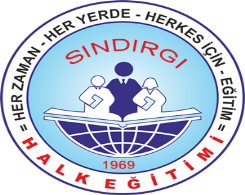 Görev ve yetkilerin menfaat sağlamak amacıyla kullanılmaması
	Madde 14 — Kamu görevlileri; görev, unvan ve yetkilerini kullanarak kendileri, yakınları veya üçüncü kişiler lehine menfaat sağlayamaz ve aracılıkta bulunamazlar, akraba, eş, dost ve hemşehri kayırmacılığı, siyasal kayırmacılık veya herhangi bir nedenle ayrımcılık veya kayırmacılık yapamazlar.
	Kamu görevlileri, görev, unvan ve yetkilerini kullanarak kendilerinin veya başkalarının kitap, dergi, kaset, cd ve benzeri ürünlerinin satışını ve dağıtımını yaptıramaz; herhangi bir kurum, vakıf, dernek veya spor kulübüne yardım, bağış ve benzeri nitelikte menfaat sağlayamazlar.
	Kamu görevlileri, görevlerinin ifası sırasında ya da bu görevlerin sonucu olarak elde ettikleri resmi veya gizli nitelikteki bilgileri, kendilerine, yakınlarına veya üçüncü kişilere doğrudan veya dolaylı olarak ekonomik, siyasal veya sosyal nitelikte bir menfaat elde etmek için kullanamazlar, görevdeyken ve görevden ayrıldıktan sonra yetkili makamlar dışında hiçbir kurum, kuruluş veya kişiye açıklayamazlar.
	Kamu görevlileri, seçim kampanyalarında görev yaptığı kurumun kaynaklarını doğrudan veya dolaylı olarak kullanamaz ve kullandıramazlar.
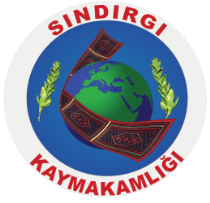 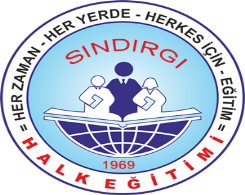 Hediye alma ve menfaat sağlama yasağı
	Madde 15 — Kamu görevlisinin tarafsızlığını, performansını, kararını veya görevini yapmasını etkileyen veya etkileme ihtimali bulunan, ekonomik değeri olan ya da olmayan, doğrudan ya da dolaylı olarak kabul edilen her türlü eşya ve menfaat hediye kapsamındadır. 
	Kamu görevlilerinin hediye almaması, kamu görevlisine hediye verilmemesi ve görev sebebiyle çıkar sağlanmaması temel ilkedir.
	Kamu görevlileri, yürüttükleri görevle ilgili bir iş, hizmet veya menfaat ilişkisi olan gerçek veya tüzel kişilerden kendileri, yakınları veya üçüncü kişi veya kuruluşlar için doğrudan doğruya veya aracı eliyle herhangi bir hediye alamazlar ve menfaat sağlayamazlar.
	Kamu görevlileri, kamu kaynaklarını kullanarak hediye veremez, resmi gün, tören ve bayramlar dışında, hiçbir gerçek veya tüzel kişiye çelenk veya çiçek gönderemezler; görev ve hizmetle ilgisi olmayan kutlama, duyuru ve anma ilanları veremezler.
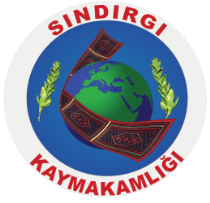 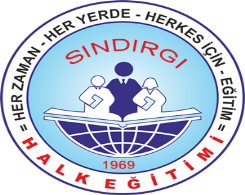 Kamu malları ve kaynaklarının kullanımı
	Madde 16 — Kamu görevlileri, kamu bina ve taşıtları ile diğer kamu malları ve kaynaklarını kamusal amaçlar ve hizmet gerekleri dışında kullanamaz ve kullandıramazlar, bunları korur ve her an hizmete hazır halde bulundurmak için gerekli tedbirleri alırlar.
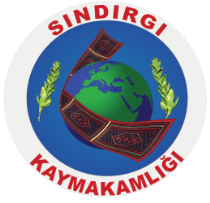 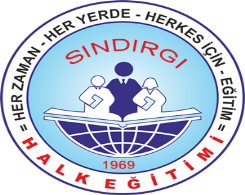 Savurganlıktan kaçınma
	Madde 17 — Kamu görevlileri, kamu bina ve taşıtları ile diğer kamu malları ve kaynaklarının kullanımında israf ve savurganlıktan kaçınır; mesai süresini, kamu mallarını,kaynaklarını, işgücünü ve imkanlarını kullanırken etkin, verimli ve tutumlu davranırlar.
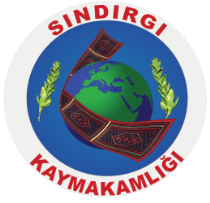 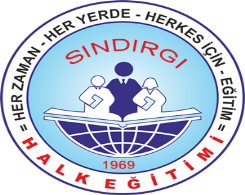 Bağlayıcı açıklamalar ve gerçek dışı beyan
	Madde 18 — Kamu görevlileri, görevlerini yerine getirirken yetkilerini aşarak çalıştıkları kurumlarını bağlayıcı açıklama, taahhüt, vaat veya girişimlerde bulunamazlar, aldatıcı ve gerçek dışı beyanat veremezler.
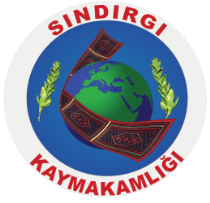 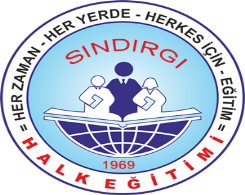 Bilgi verme, saydamlık ve katılımcılık
	Madde 19 — Kamu görevlileri, halkın bilgi edinme hakkını kullanmasına yardımcı olurlar. Gerçek ve tüzel kişilerin talep etmesi halinde istenen bilgi veya belgeleri, 4982 sayılı Bilgi Edinme Hakkı Kanununda belirlenen istisnalar dışında, usulüne uygun olarak verirler.
	Üst yöneticiler, ilgili kanunların izin verdiği çerçevede, kurumlarının ihale süreçlerini, faaliyet ve denetim raporlarını uygun araçlarla kamuoyunun bilgisine sunarlar.
	Kamu görevlileri, kamu hizmetleri ile ilgili temel kararların hazırlanması, olgunlaştırılması, alınması ve bu kararların uygulanması aşamalarından birine, bir kaçına veya tamamına, aksine yasal bir hüküm olmadıkça, o karardan doğrudan ya da dolaylı olarak etkilenecek olanların katkıda bulunmasını sağlamaya dikkat ederler.
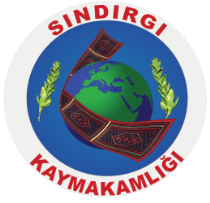 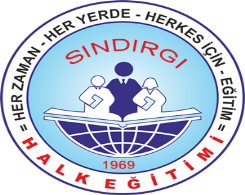 Yöneticilerin hesap verme sorumluluğu
	Madde 20 — Kamu görevlileri, kamu hizmetlerinin yerine getirilmesi sırasında sorumlulukları ve yükümlülükleri konusunda hesap verebilir ve kamusal değerlendirme ve denetime her zaman açık ve hazır olurlar.
	Yönetici kamu görevlileri, kurumlarının amaç ve politikalarına uygun olmayan işlem veya eylemleri engellemek için görev ve yetkilerinin gerektirdiği önlemleri zamanında alırlar. 
	Yönetici kamu görevlileri, yetkisi içindeki personelin yolsuzluk yapmasını önlemek için gerekli tedbirleri alırlar. Bu tedbirler; yasal ve idari düzenlemeleri uygulamayı, eğitim ve bilgilendirme konusunda uygun çalışmalar yapmayı, personelinin karşı karşıya kaldığı mali ve diğer zorluklar konusunda dikkatli davranmayı ve kişisel davranışlarıyla personeline örnek olmayı kapsar.
	Yönetici kamu görevlileri, personeline etik davranış ilkeleri konusunda uygun eğitimi sağlamak, bu ilkelere uyulup uyulmadığını gözetlemek, geliriyle bağdaşmayan yaşantısını izlemek ve etik davranış konusunda rehberlik etmekle yükümlüdür.
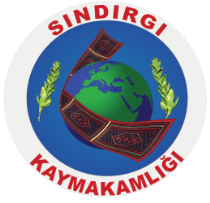 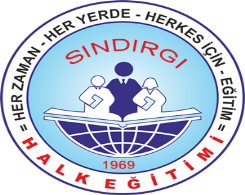 Eski kamu görevlileriyle ilişkiler
	Madde 21 — Kamu görevlileri, eski kamu görevlilerini kamu hizmetlerinden ayrıcalıklı bir şekilde faydalandıramaz, onlara imtiyazlı muamelede bulunamaz.
	Kamu görevlerinden ayrılan kişilere, ilgili kanunlardaki hükümler ve süreler saklı kalmak kaydıyla, daha önce görev yaptıkları kurum veya kuruluştan, doğrudan veya dolaylı olarak herhangi bir yüklenicilik, komisyonculuk, temsilcilik, bilirkişilik, aracılık veya benzeri görev ve işv erilemez.
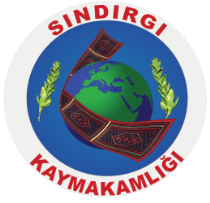 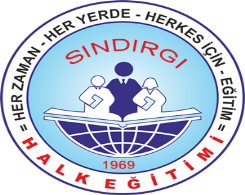 Mal bildiriminde bulunma
	Madde 22 — Kamu görevlileri, kendileriyle eşlerine ve velayeti altındaki çocuklarına ait taşınır ve taşınmazları, alacak ve borçları hakkında, 3628 sayılı Mal Bildiriminde Bulunulması, Rüşvet ve Yolsuzluklarla Mücadele Kanunu hükümleri uyarınca, yetkili makama mal bildiriminde bulunurlar. 
	Kurul, gerek gördüğü takdirde mal bildirimlerini inceleme yetkisine sahiptir. Mal bildirimlerindeki bilgilerin doğruluğunun kontrolü amacıyla ilgili kişi ve kuruluşlar (bankalar ve özel finans kurumları dahil) talep edilen bilgileri, en geç otuz gün içinde Kurula vermekle yükümlüdürler.
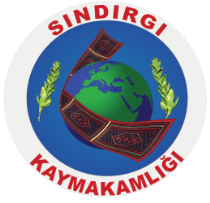 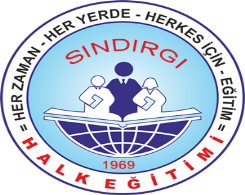 EĞİTİM -ÖĞRETİM HİZMETİ VERENLER
 İÇİN MESLEKİ ETİK İLKELER
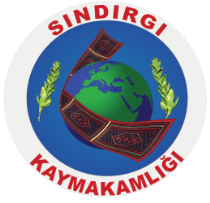 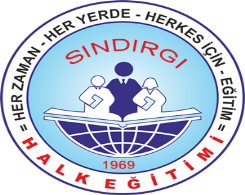 I-ÖĞRENCİLER İLE İLİŞKİLERDE ETİK İLKELER
1. Sevgi ve Saygı
Eğitim ve öğretim faaliyetleri başlangıcından son aşamasına kadar, sevgi ve saygı üzerine dayandırılır. Eğitimci; herhangi bir düzey farkı ve eksikliği gözetmeden bütün öğrencileri severek, sevdiğini hissettirerek, onlara sevgiyi aşılar. Küçüklere karşı sevginin, büyüklere karşı saygının önemini anlatırken öncelikle kendisi örnek olur, öğrenciyi utandıracak, onurunu kıracak söz ve davranışlardan hassasiyetle kaçınır.

2. İyi Örnek Olma
Eğitimci; söz, davranış, hal, hareket ve görüntüsü ile öğrencilere iyi örnek olur, bilgi birikimiyle öğrencilerde öğrenme istek ve azmini uyandırır. Kötü örnek oluşturacak tutum ve davranışlardan kaçınır.
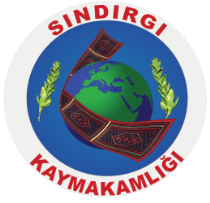 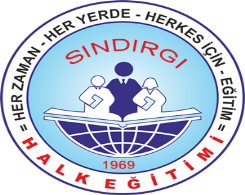 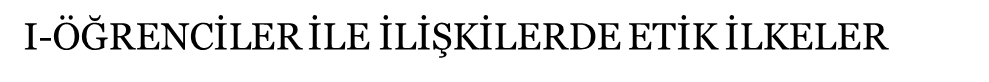 3.Anlayışlı ve Hoşgörülü Olma
Eğitimci, özellikleri bakımından farklılık gösteren bütün öğrencilere diğerleri gibi anlayış ve hoşgörü ile yaklaşır.

4. Adil ve Eşit Davranma
Eğitimci; mesleğini icra ederken öncelikle insan haklarına saygı duyarak; ırk, dil, din, renk, siyasi görüş ve aile statüsü gözetmeden, öğrencilere adil ve eşit davranır. Öğrencilere eğitim-öğretim fırsatlarından adil yararlanma hakkı tanır, her öğrenciye eşit şekilde ilgi göstererek onların iyi yetişmelerini sağlar.
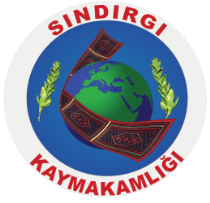 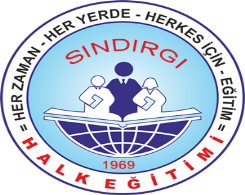 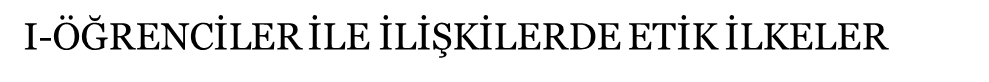 5. Öğrencinin Gelişimini Gözetme
Eğitimci; öğrencilerin fiziksel, duygusal, sosyal, kültürel ve ahlaki gelişimlerini gözetir, bu doğrultuda öğrencileri ile samimi ve güvene dayalı iletişim kurar. Derslerde öğrencilerin kendini rahat bir şekilde ifade etmesi, derse katılımları konusunda onları cesaretlendirir. Bedenen ve ruhen sağlıklı, iyi ahlaklı, kendine güvenen, sorumluluk sahibi bireyler yetiştirmek için gereken çabayı gösterir.
6. Öğrenciye Ait Bilgileri Saklama
Eğitimci; öğrenciyle ilgili edindiği bilgilerin gizliliğine riayet eder, yasal zorunluluklar ve acil durumlar dışında bu gizli bilgileri korur ve kimseyle paylaşmaz. Öğrencinin özel hayatına ait bilgileri, ailesinin dışında kimseye açıklamaz.
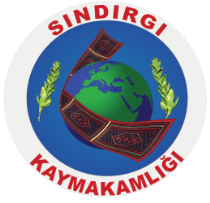 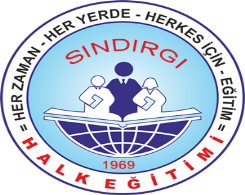 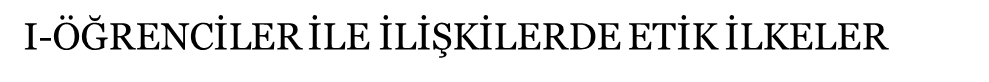 7. Menfi Psikolojik Durumları Yansıtmama 
Eğitimci; kişisel, ailevi ve çevresel nedenlerle üzüntü, sıkıntı, mutsuzluk gibi kişisel durumlarını öğrencilere yansıtmaz ve onları açıklamaz. 


8. Kötü Muameleden Kaçınma 
Eğitimci; öğrencinin beden ve ruh sağlığını, fiziksel, sosyal gelişimini ve eğitimini olumsuz yönde etkileyecek şekilde davranmaz. Bir öğrencinin okul içinde ve okul dışında kötü muameleye uğradığını fark ettiğinde gerekli tedbirleri alır, durumu yetkili makamlara bildirir.
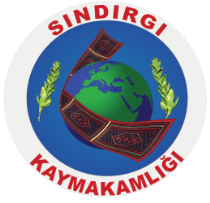 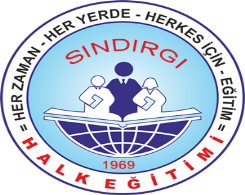 II-EĞİTİM MESLEĞİNE İLİŞKİN ETİK İLKELER
9. Mesleki Yeterlilik
Eğitimci; saygın ve onurlu bir mesleğin mensubu olduğu bilinci ile hareket eder. Görevinin gerektirdiği bilgi, nitelik ve yeteneklere sahip olabilmek için, her türlü bilgiyi, bilimsel ve teknolojik gelişmeleri takip ederek gelişimini sürdürür. Mesleğini sevmediği izlenimini gösterecek davranışlardan kaçınır.

10. Sağlıklı ve Güvenli Eğitim Ortamı Sağlama
Eğitimci, eğitim ve öğretim ortamında öğrenci sağlığını ve güvenliğini tehdit edebilecek her türlü unsurun ortadan kaldırılması konusunda üzerine düşen sorumluluğu yerine getirir, eğitim ve öğretimin güven ve düzen içinde yapılmasını sağlar.
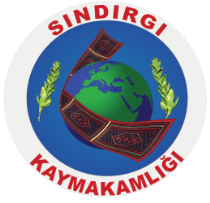 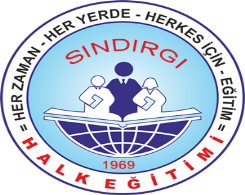 II-EĞİTİM MESLEĞİNE İLİŞKİN ETİK İLKELER
11. Mesai ve Ders Saatlerine Uyma
Eğitimci, mesai ve ders saatlerine titizlikle uyar; derse geç girerek, dersten erken ayrılarak ya da gerçeğe aykırı mazeretler üreterek eğitim sürecini kesintiye uğratmaz. Ders saatlerini etkin ve verimli kullanır. Dersten geç ayrılmak suretiyle öğrencinin dinlenme hakkını engellemez.

12. Hediye Alma 
Eğitimci, Öğretmenler Günü gibi özel gün ve haftalarda verilen, maddi değeri olmayan sembolik nitelikteki hediyeler hariç, mesleki kararını ve tarafsızlığını etkilemesi muhtemel herhangi bir hediyeyi kabul etmez.
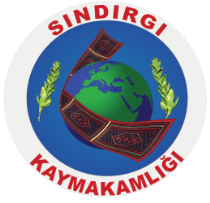 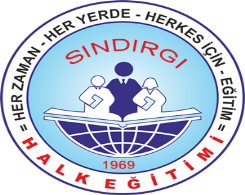 III- EĞİTİMCİLERLE İLİŞKİLERDE ETİK İLKELER

Eğitimci; meslektaşları arasında ırk, dil, din, renk, cinsiyet, siyasi görüş ve aile statüsüne dayalı ayrımcılık yapmaz. Meslektaşlarına, öğrencilerle ilgili güven sarsıcı veya önyargılı yaklaşmalara neden olacak şekilde telkin ve yönlendirmede bulunmaz. Meslektaşları ile ilgili edindiği bilgilerde gizliliğe riayet eder. Öğrencilerin huzurunda ve değişik ortamlarda meslektaşları aleyhine söz söylemez, olumsuz söz ve davranışlardan kaçınır. Meslektaşları ile öğrencilerin kaliteli bir eğitim-öğretim alması için işbirliği yapar, bu süreçte karşılaştığı sorunları okul yönetimi ile paylaşır.
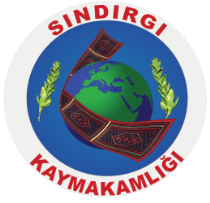 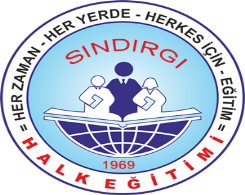 IV-VELİLER İLE İLİŞKİLERDE ETİK İLKELER

Eğitimci, öğrencilerin sosyal, fiziksel, duygusal, kültürel, ahlaki, manevi ve düşünsel açıdan gelişimlerini sağlamak, beceri ve yeteneklerini ortaya çıkarmak için velilerle iyi iletişim kurar. Çocuklarıyla gerektiği gibi ilgilenmeleri konusunda velileri yönlendirir. Veliler arasında ırk, dil, din, renk, cinsiyet, siyasi görüş, ve aile statüsüne dayalı ayrımcılık yapmaz.
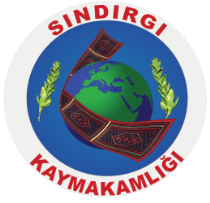 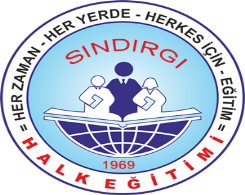 II-EĞİTİM MESLEĞİNE İLİŞKİN ETİK İLKELER
V- OKUL YÖNETİMİ VE TOPLUM İLE İLİŞKİLERDE ETİK İLKELER

Eğitimci; öğrencilerin kaliteli bir eğitim-öğretim hizmeti almasını sağlamak için okul yönetimi ile işbirliği yapar, bu süreçte karşılaştığı sorunları yetkili birime bildirir. Kurum kaynaklarını etkili, verimli ve tutumlu kullanır. Topluma karşı pozitif ve aktif rol sergiler, sorumluluklarını yerine getirerek örnek olur.